МБОУ СШ с. Пушкино                                                               Добринского муниципального района Липецкой области«Школьный спортивный клуб «СССР. Победа за нами!»
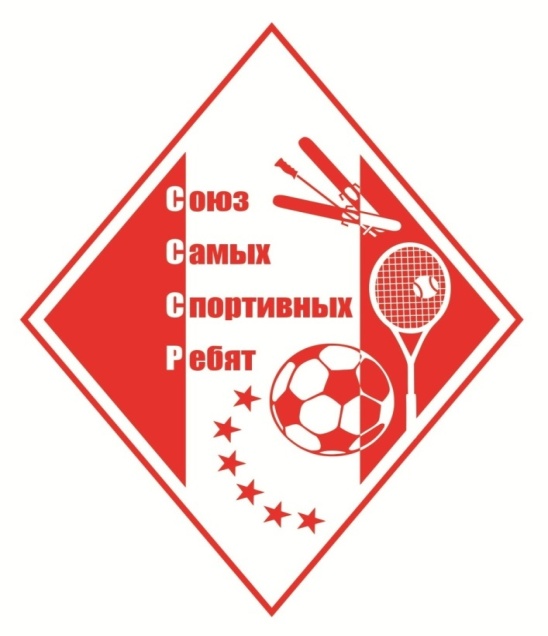 В современных условиях проблема здоровья детей приобретает глобальный характер. Здоровье ребёнка, определяется воздействием внешних и внутренних воздействий на его организм, с одной стороны, и возможностями самого организма противостоять этим воздействиям.
Одной из главных задач школы является укрепление здоровья и правильное физическое развитие учащихся. С этой целью используются различные формы: урок физической культуры, физкультминутки, спортивные секции, подвижные перемены, час здоровья, спортивные праздники, дни здоровья и спорта и т.д.
Школьный спортивный клуб «СССР» -                                                  Союз Самых Спортивных Ребят(приказ  № 51 от 08.05.2014 г.)
Главная цель его создания - организация и проведение спортивно-массовой работы в образовательном учреждении. Он  призван способствовать укреплению здоровья детей и подростков, повышению их работоспособности, формированию у них потребности вести здоровый образ жизни.
СТРУКТУРА УПРАВЛЕНИЯ КЛУБА
учитель физической культуры
актив клуба
Директор
члены клуба
учащиеся
школы
Спортивные секции, группы ОФП
Проведение внутришкольных  и межшкольных спортивных мероприятий
Пропаганда физической культуры и спорта
ФОРМЫ РАБОТЫ
Уход за спортивным  оборудованием
Участие в муниципальных, региональных соревнованиях
Проведение спортивных праздников
ЭМБЛЕМА
ДЕВИЗ:                                                  «К ФИЗКУЛЬТУРЕ ПРИОБЩАЙСЯ И РЕКОРДОВ ДОБИВАЙСЯ!»
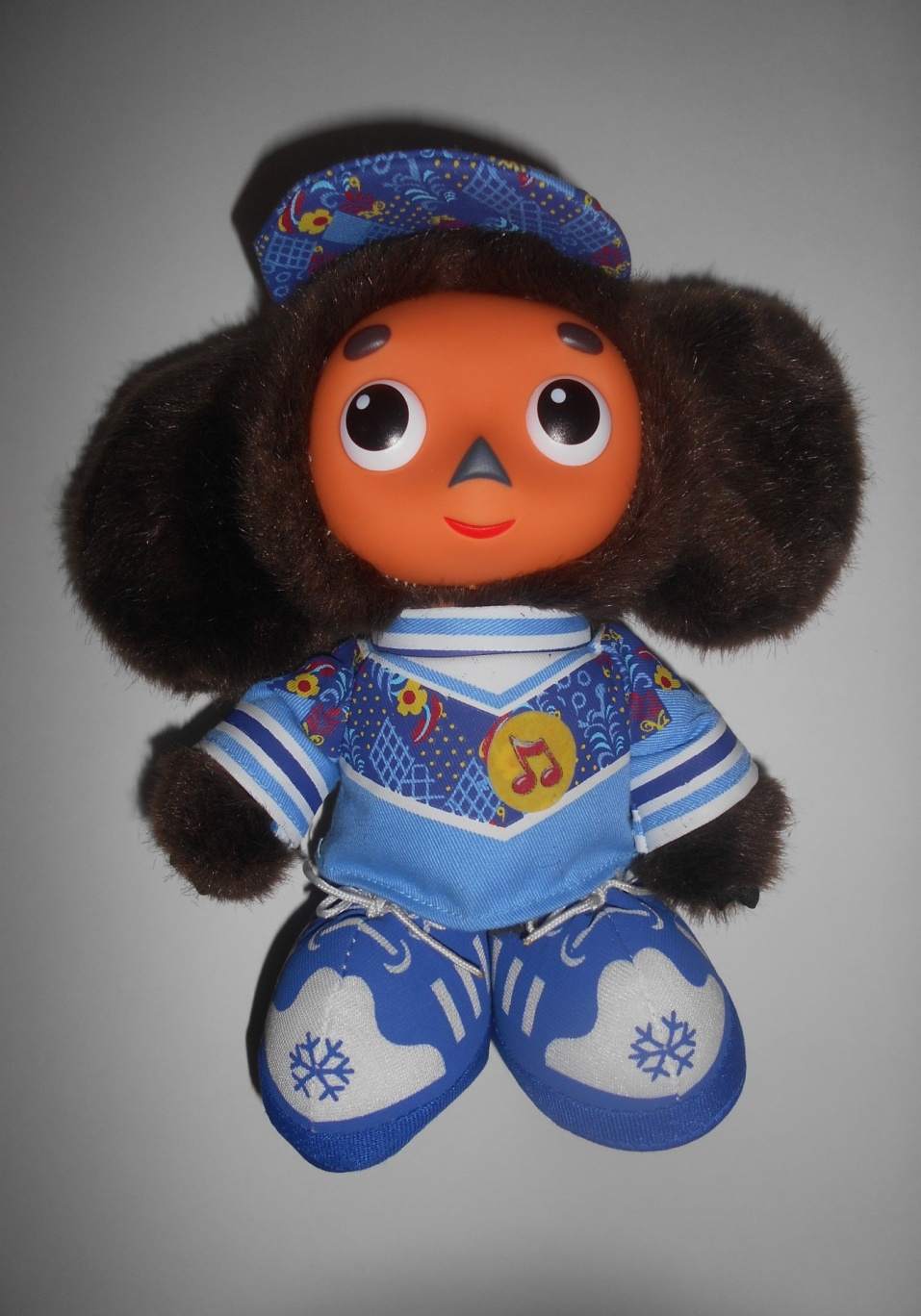 ТАЛИСМАН
Руководитель                                 школьного спортивного клуба
Стрельников Виктор Евгеньевич– учитель физической культуры
Приоритетные задачи:
- привлечение максимально возможного числа детей и подростков к систематическим занятиям спортом, направленным на развитие их личности, утверждение здорового образа жизни, воспитание физических, морально-этических и волевых качеств;
-улучшение состояния здоровья, включая физическое развитие;
-повышение уровня физической подготовленности и спортивных результатов с учетом индивидуальных особенностей и требований программ по видам спорта; профилактика вредных привычек и правонарушений.
Основные виды,  культивируемые в клубе «СССР»: волейбол, футбол, баскетбол и стритбол.
Хроника спортивной жизни
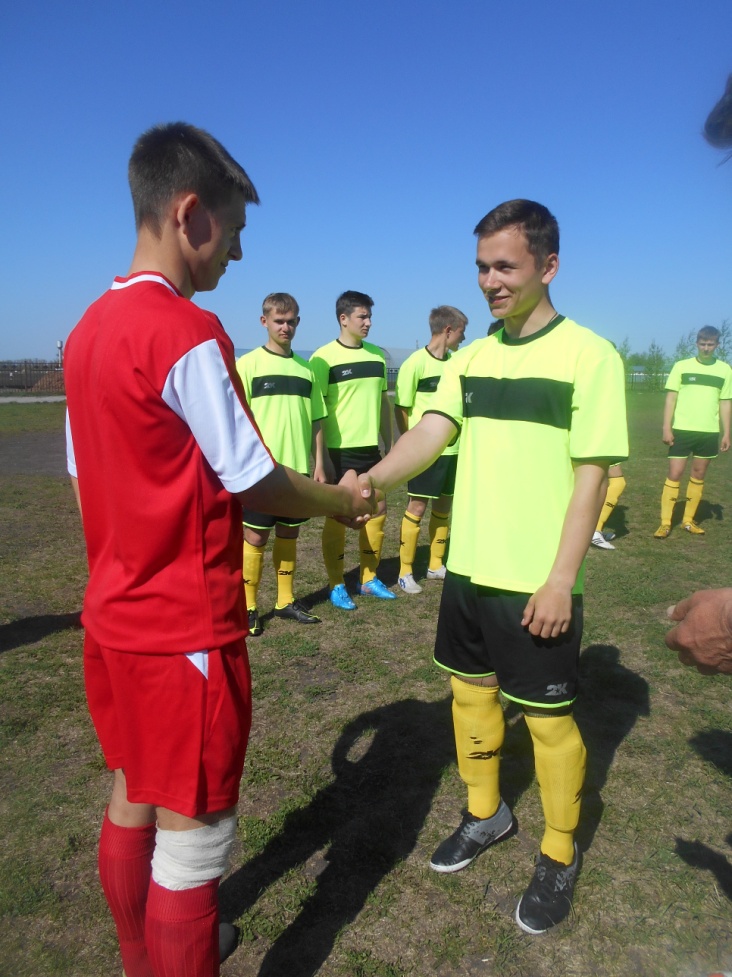 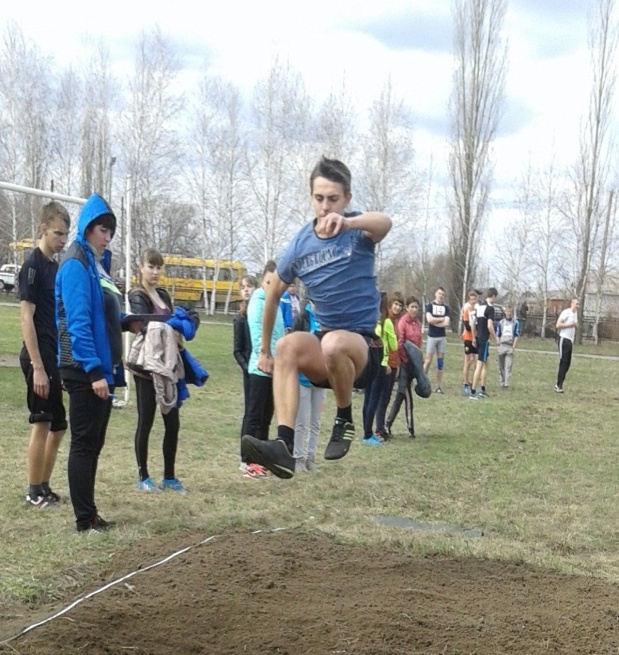 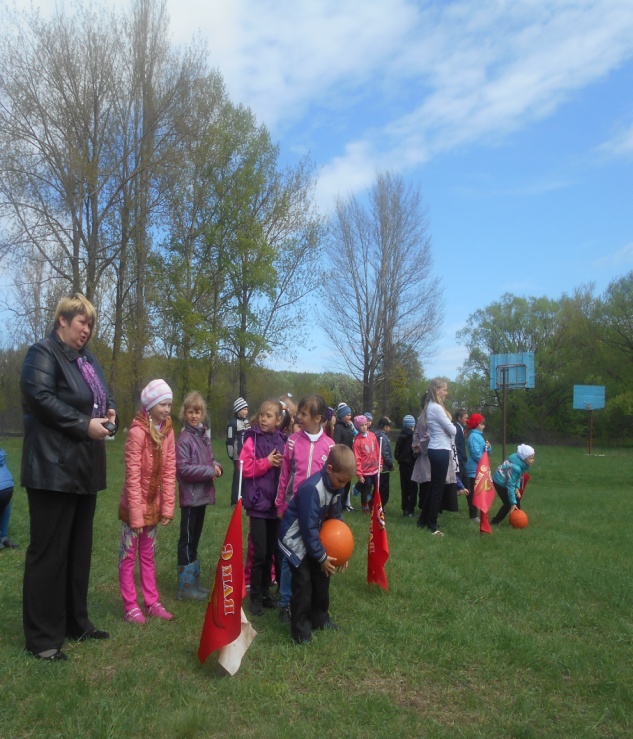 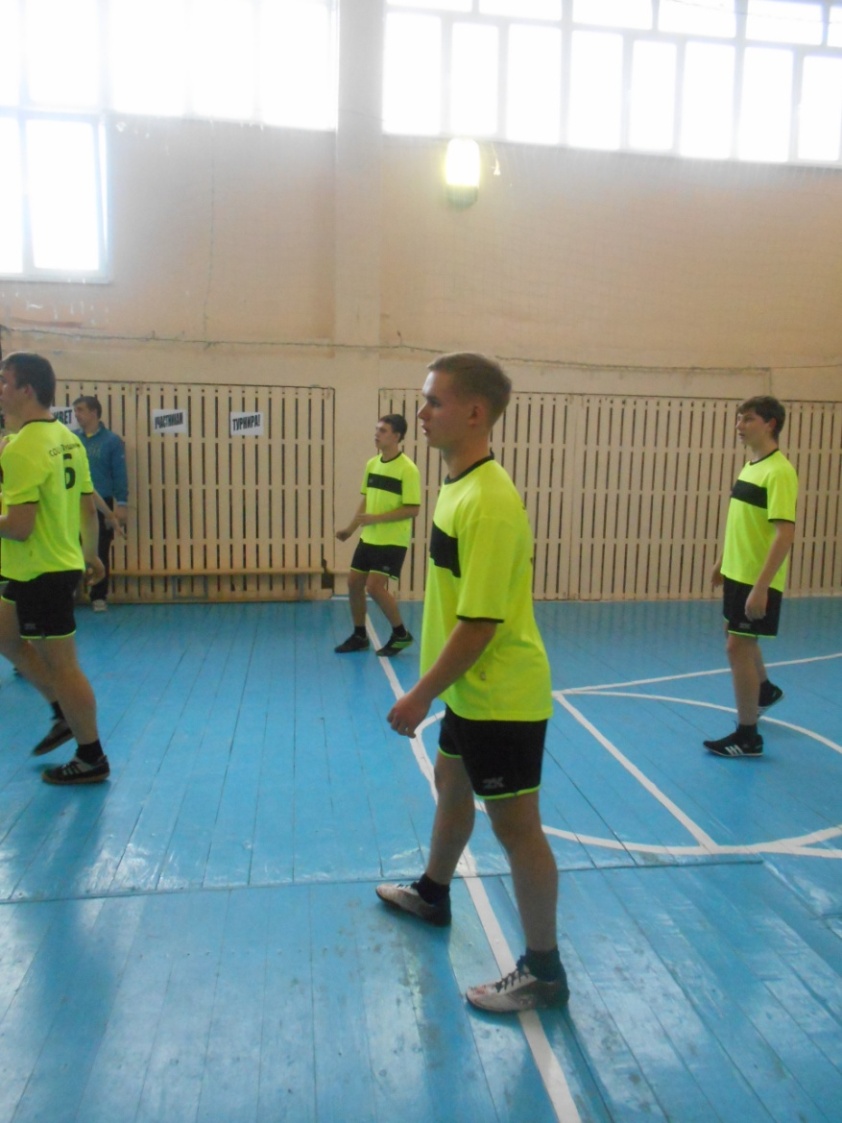 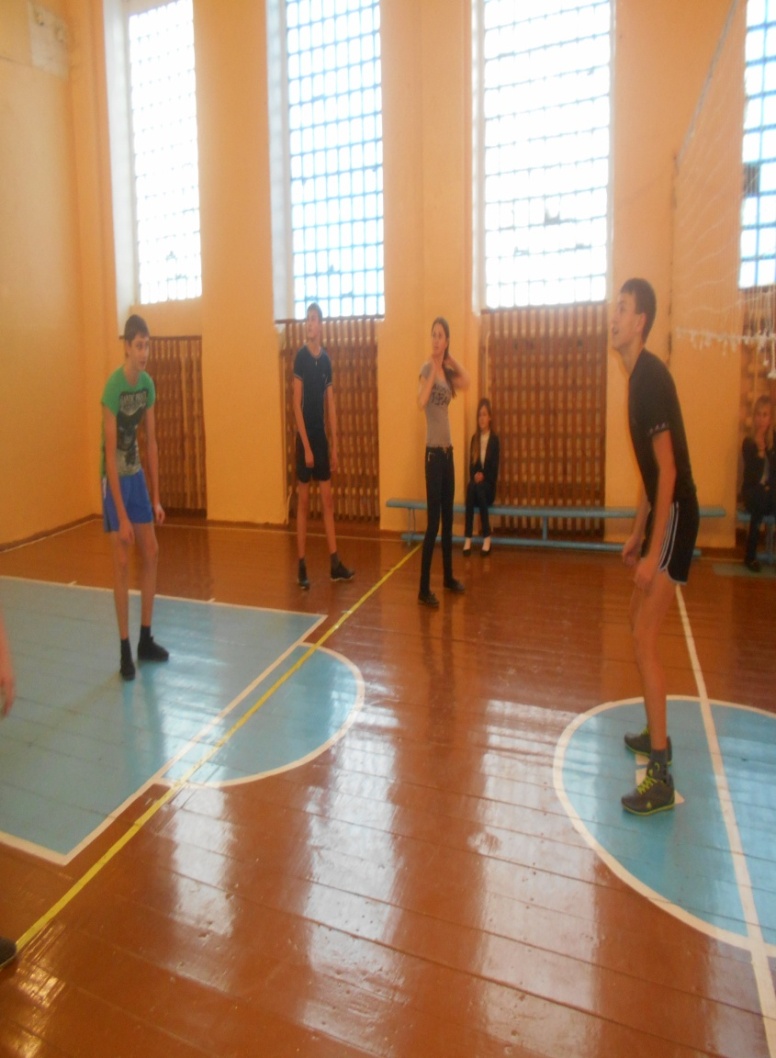 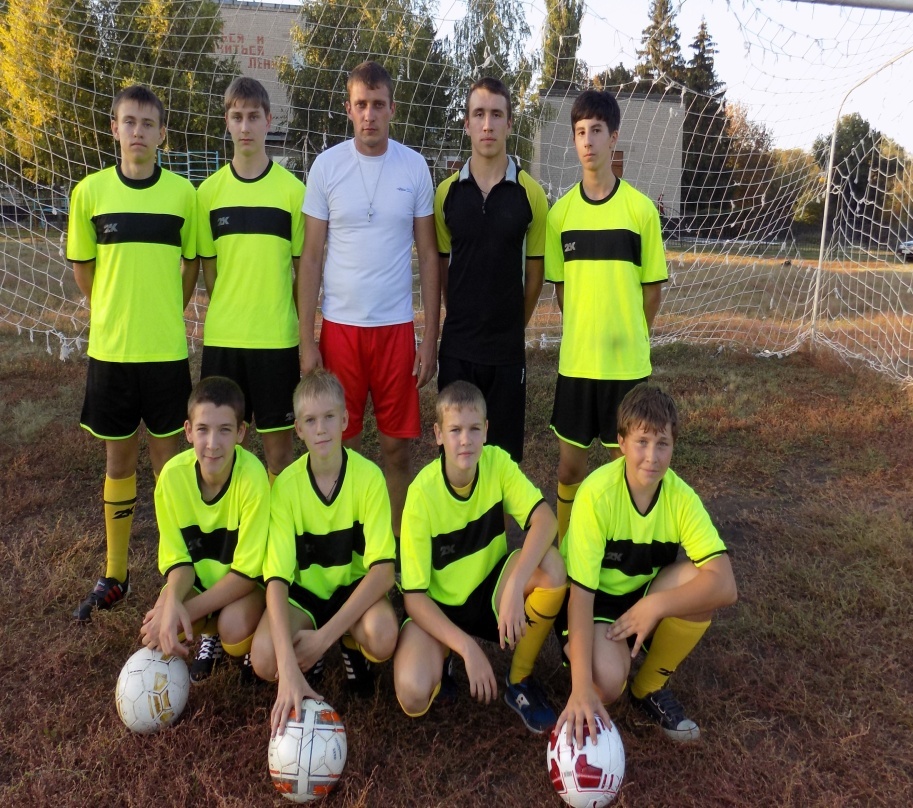 Направления работы клуба: -Проведение внутришкольных спортивных соревнований;-Обеспечение систематического посещения занятий физической культурой и спортом учащимися 1-11-х классов школы;-Выявление лучшего спортсмена класса, школы;-Поощрение лучших спортсменов и активистов клуба;-Пропаганда физической культуры и спорта в школе;-Проведение Дней здоровья в образовательном учреждении под девизом: «Спорт – формула жизни»;  -Информационное обеспечение спортивной жизни школы через школьную газету, стенные газеты, сменные информационные стенды, интернет и т.д.
В спортивном клубе школы ведется следующая документация:-календарь спортивно-массовых мероприятий на учебный год;-журнал учёта занятий в спортивных секциях, кружках и группах ОФП;- приказы на спортсменов разрядников (подтверждённые соответствующими протоколами);-положения о проводимых соревнованиях и их протоколы;-стенд рекордов учащихся школы.
Ожидаемые конечные результаты работы клуба:
увеличение числа постоянно занимающихся физической культурой и спортом до 80%; 
улучшение состояния физического здоровья школьников,  снижение заболеваемости за счет привлечения к регулярным занятиям физической культурой и спортом;
повышение уровня обеспеченности спортивным оборудованием и инвентарем; 
оптимизация распределения бюджетных средств на развитие физической культуры, спорта, эффективность их использования; активизация поиска внебюджетных источников финансирования;
повышение степени информированности и уровня знаний учащихся и их родителей по вопросам физической культуры и спорта, здорового образа жизни.
Спасибо за внимание!
Если хочешь стать умелым,
Ловким, быстрым, сильным, смелым,
Научись любить скакалки, вожжи, обручи и палки,
Никогда не унывай,
В цель снежками попадай.
В санках с горки быстро мчись
И на лыжи становись-
Вот здоровья в чём секрет.
Будь здоров! Физкульт- привет!
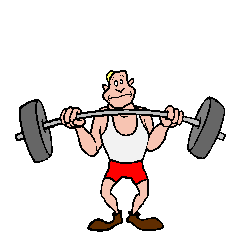